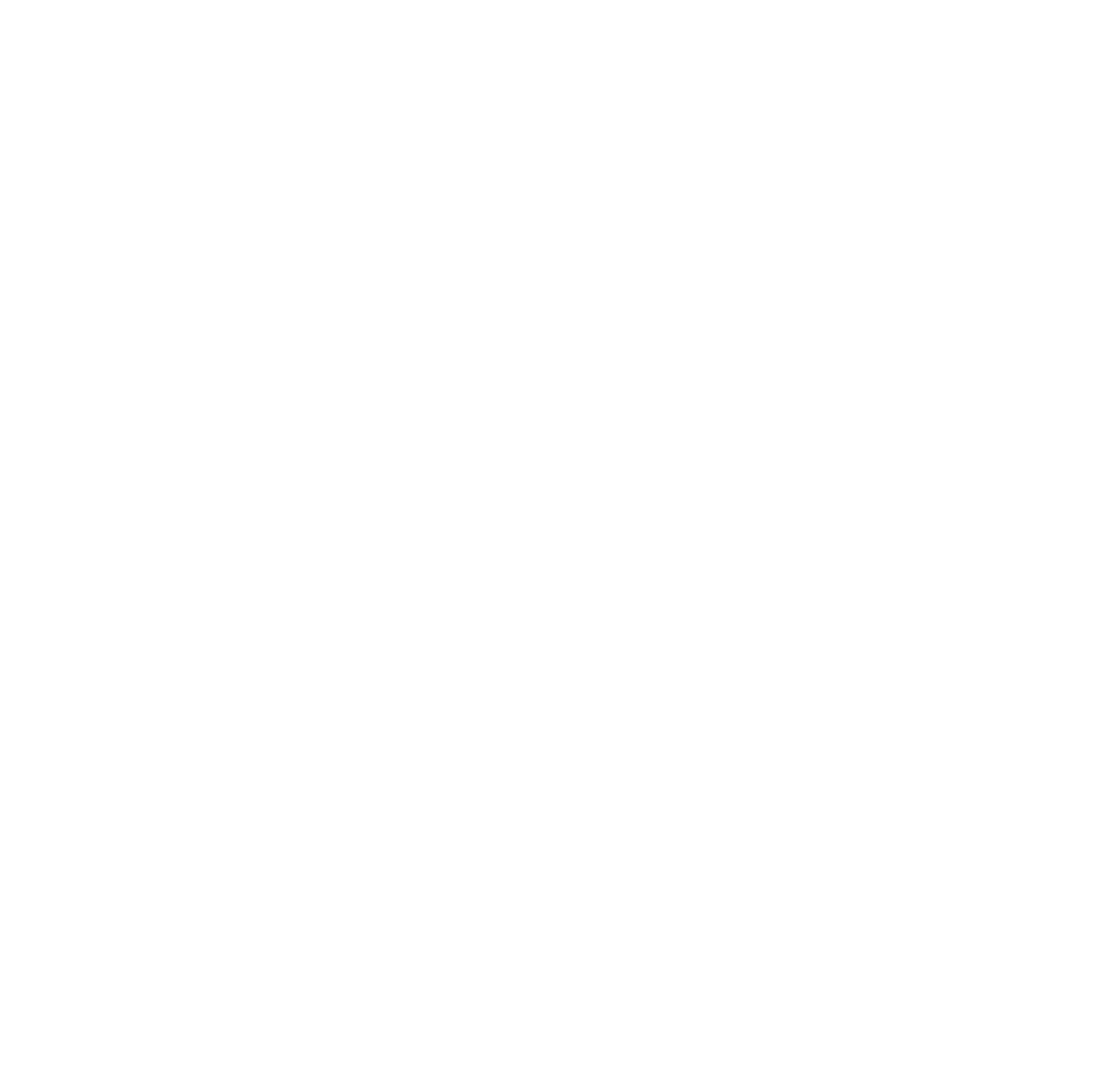 Par Publiskās ārtelpas projektu Gaujas ielā 31
Būvniecības iepirkuma sagatavošana
ĀDAŽU NOVADA PAŠVALDĪBA   |   09.07.2025.
PROJEKTĀ PIETIEKTĀS AKTIVITĀTES
PAPILDUS AKTIVITĀTES
Paplašināts stāvlaukums ar ūdenscaurlaidīgu segumu (tagad ~90 a/m, projektā palielināts uz 135 a/m vietām);
Videi draudzīgs apgaismojums;
Video novērošana drošības nodrošināšanai;
Gājēju celiņi, kas savieno ar Kultūras centru;
Mikromobilitātes nodrošināšanas punkts;
Digitālo ierīču uzlādes punkts;
Dzeramā ūdens brīvkrāns;
Velosipēdu novietne;
Veloapkopes stends;
Ārtelpas galdi un soli;
Dalītu atkritumu un suņu ekskrementu savākšanas urnas;
Funkcionāls vides dizaina objekts;
Apzaļumota teritorija ar kokaugiem un ziemcietēm
Ilgtspējīgi lietus ūdens novadīšanas risinājumi
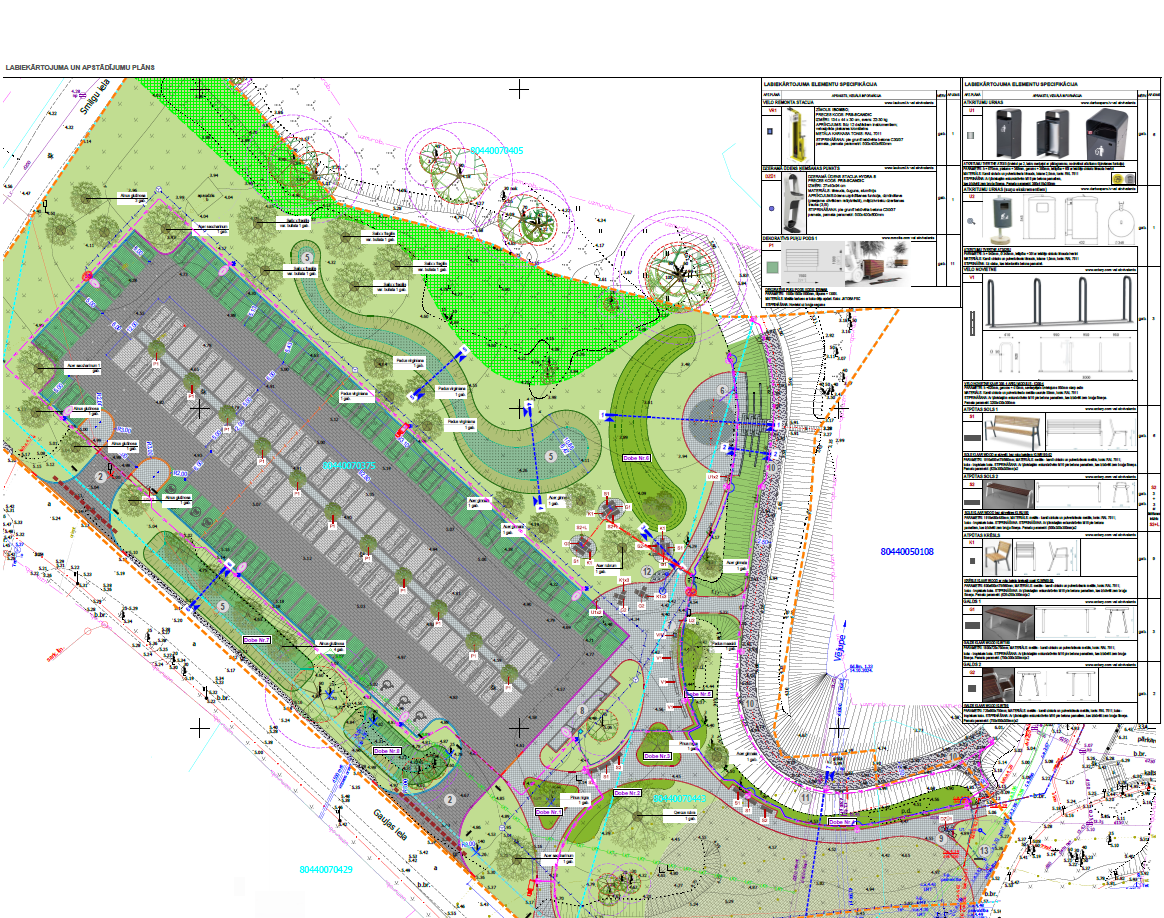 Ūdens ņemšanas vietas izveide laistīšanas nodrošināšanai – spice un hidrants ar iespēju pieslēgts laistīšanas šļūteni ar krānu           (7 592,20+PVN)
Esošās krūmāju daļas izkopšana 1065 m2,     (3 148,99 + PVN)

Izslēdzamās:
Pārvietojami liela izmēra augu konteineri ar krūmiem – laukuma telpas organizēšanai (11 gb) (5 672 +PVN)
Stiprināts zāliens Gaujas svētku skatuves vietā (14 985 +PVN)

Kontroltāmē neiekļauts:
Apgaismojums gar aizsargdambi 5 lampas (33 515,26 + PVN)
ĀDAŽU NOVADA PAŠVALDĪBA  09.07.2025.
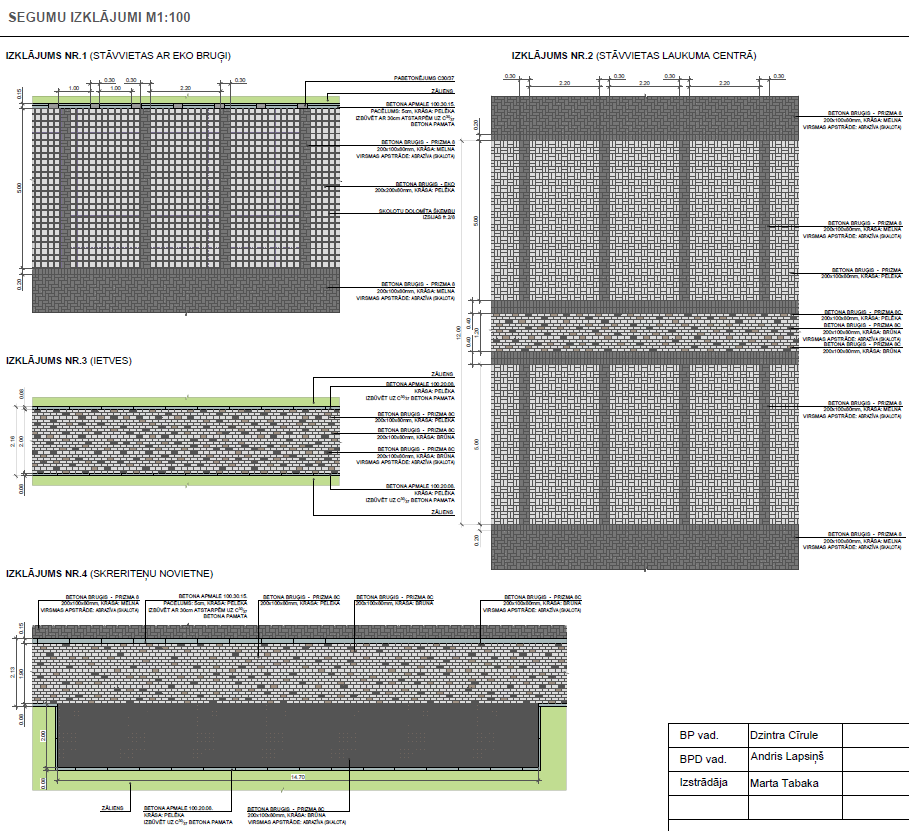 Laukuma seguma piedāvājums un vides objekta griezums un seguma risinājums
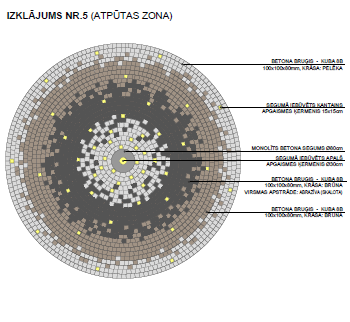 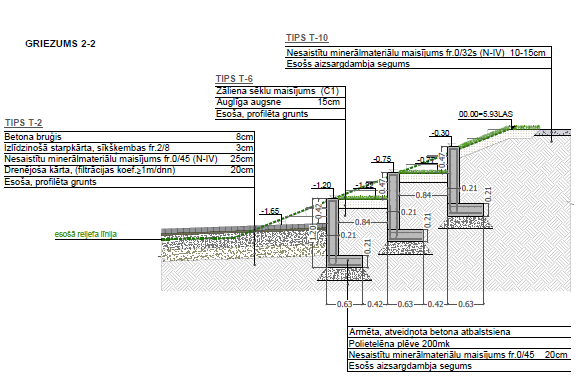 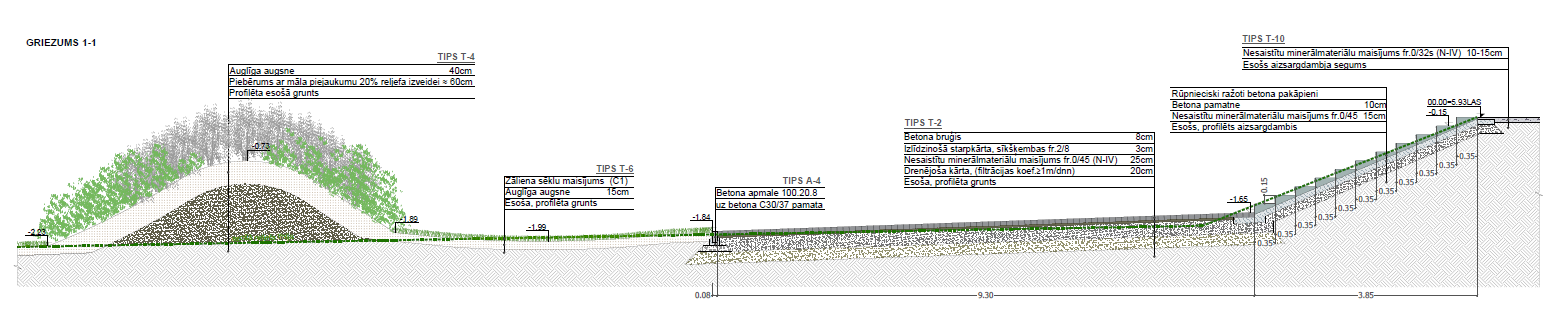 Projektētāja sagatavotās tāmes (bez apgaismojuma uz dambja)
Variants 1nemainot segumu apjomu
Variants 2samazināts gājēju celiņa apjoms un stāvvietu skaits par 9 vietām
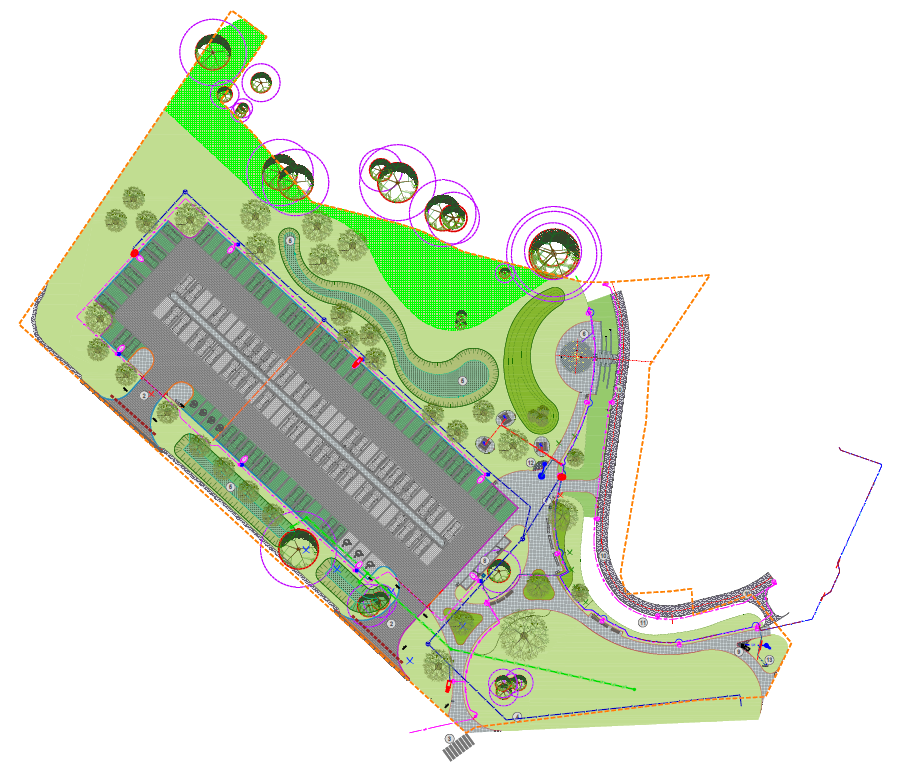 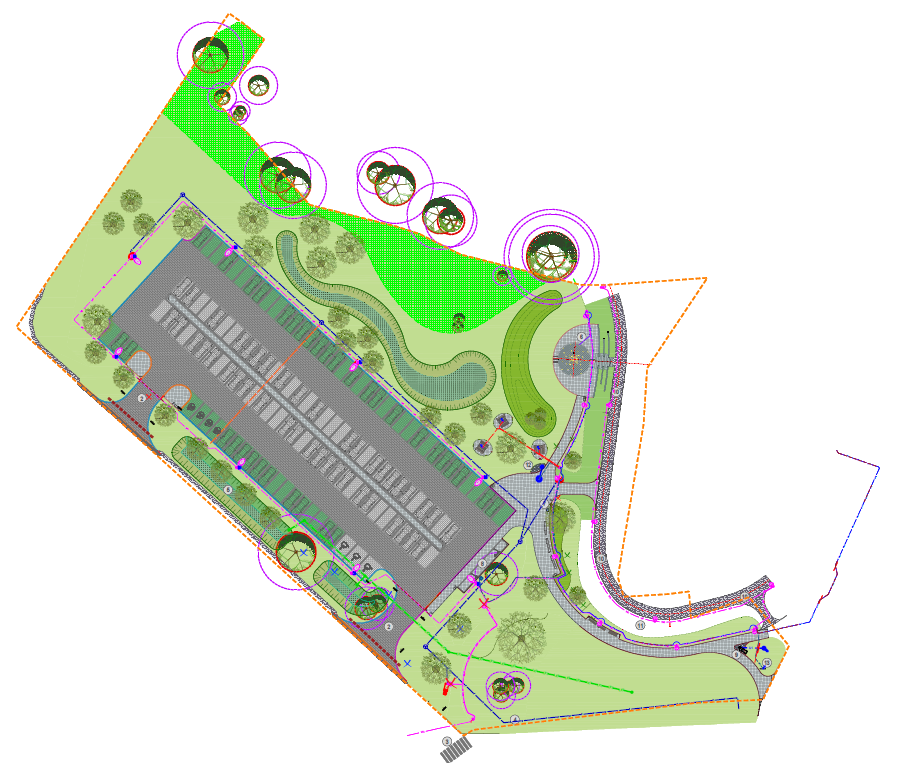 Plānoto izmaksu salīdzinājums dažādos variantos
Plānoto izmaksu un variantu salīdzinājums
Laika grafiks:
Augusts  2025		Iepirkumu dokumentu iesniegšana

Oktobris 2025		Līguma slēgšana ar būvnieku un būvuzraugu

Novembris 2026		Jābūt pabeigtiem būvdarbiem objektā:
			
					Izpildītāju informēt, ka 2026. gada 23.maijā 							Gaujas svētku laikā skatuves teritorijai jābūt 							pieejamai un neapgrūtinātai – paredzot sākotnēji 					mazāku būvlaukumu
ĀDAŽU NOVADA PAŠVALDĪBA  09.07.2025
Izslēdzamo darbu secība:
Izslēgt 11 liela izmēra augu konteinerus ar kokaugiem;
Izslēgt 2 mazos (četrkantainos) galdiņus un 8 vienvietīgos krēslus;
Izslēgt stiprinātā zāliena segumu , to aizstāt ar vienkārši zālienu;
Izslēgt no stādījumu apjomiem dobes 2. un 4. un augus, aizstājot ar zālienu

Izslēgt daļu gājēju celiņa – 220m2, aizstājot ar zālienu, noņemt 2 apgaismojuma lampas, izslēgt no stādījumu apjomiem dobes 1 un 3, aizstājot tās ar zālienu;
Izslēgt 2 soliņus ar atzveltnēm un 1 soliņu bez atzveltnes;
Izslēgt 118 m2 no a/m stāvvietu seguma, aizstājot ar zālienu;
Izslēgt ūdens ņemšanas vietas izveidi laistīšanas vajadzību nodrošināšanai.
ĀDAŽU NOVADA PAŠVALDĪBA  09.07.2025.
Priekšlikumi:
Gatavot iepirkuma materiālus, paredzot izslēdzamos apjomus. Tehniskajā specifikācijā un apjomu tabulās, iekļaujot attiecīgas tāmes pozīcijas paredzot prioritāri izslēdzamos apjomus.

Sagatavot lēmumu izskatīšanai finanšu komitejā papildus paredzot 173 600,00 EUR projekta realizēšanai, finansējumu nepieciešams iekļaut 2026.gada budžetā.
ĀDAŽU NOVADA PAŠVALDĪBA  09.07.2025
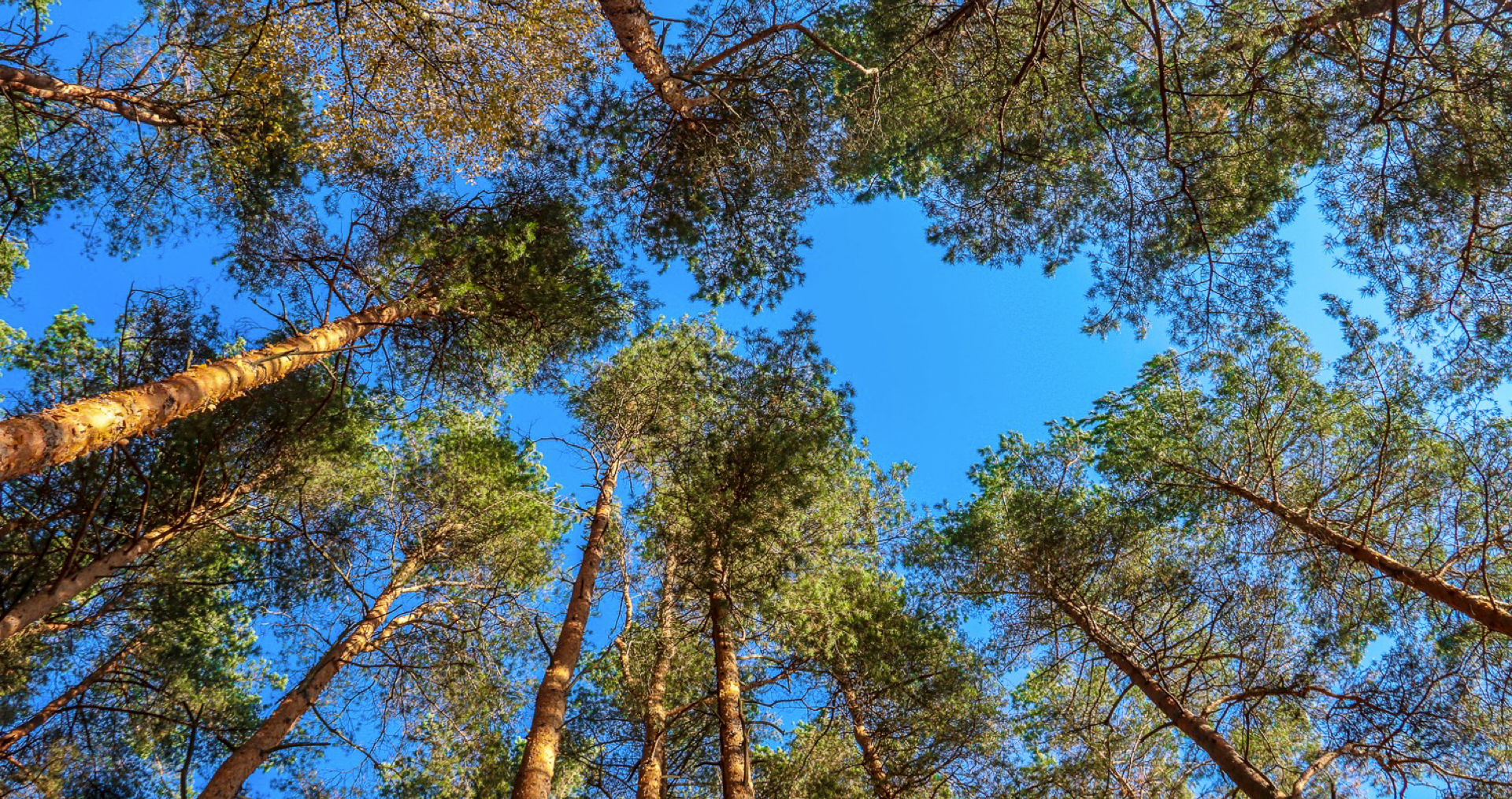 PALDIES PAR UZMANĪBU!